Figures from “Chaos at Fifty”
Motter and Campbell (2013)
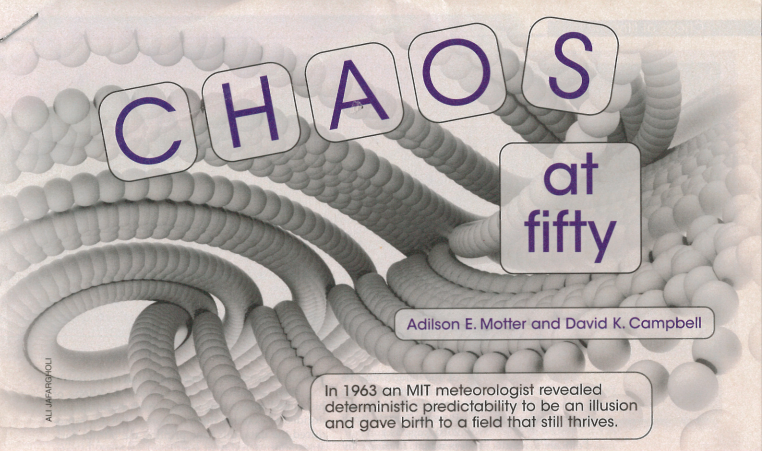 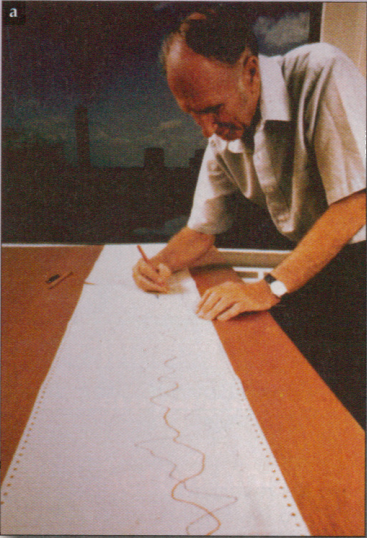 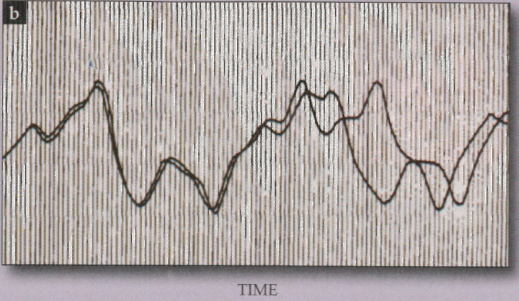 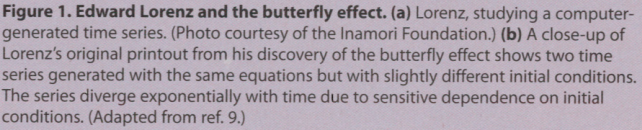 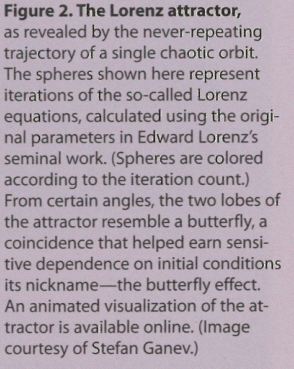 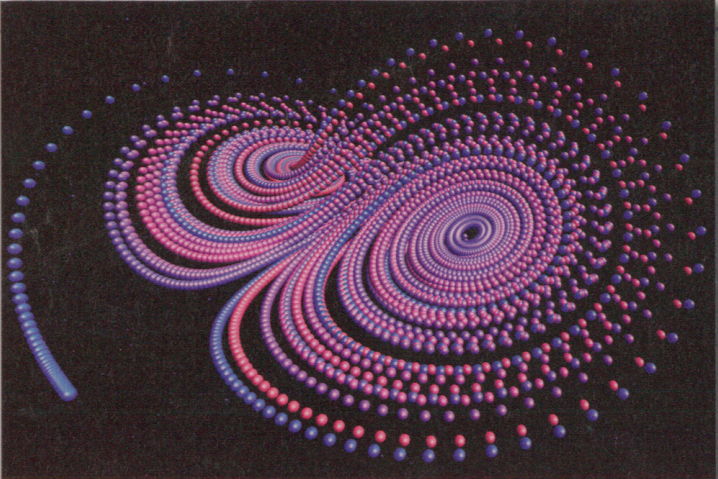 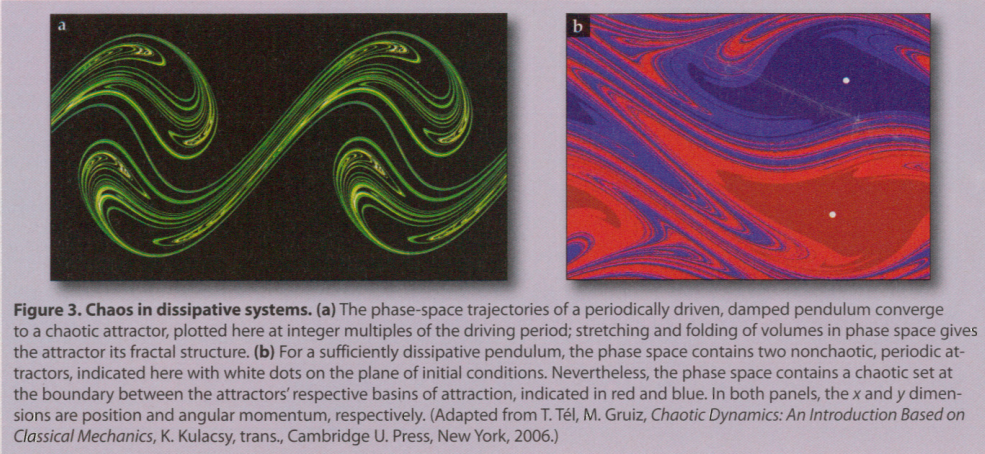 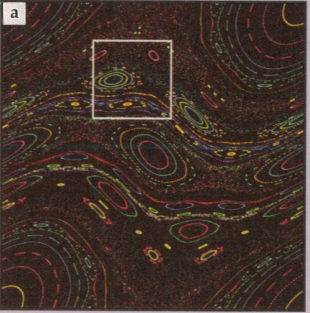 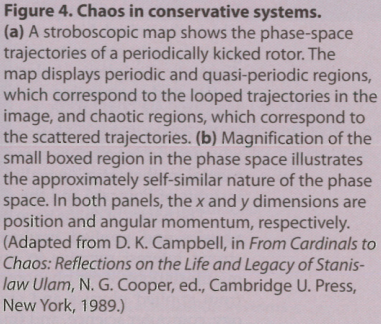 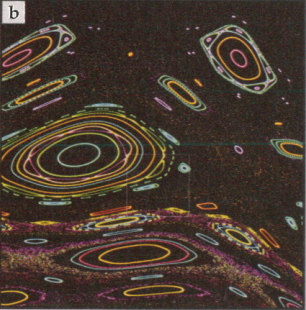 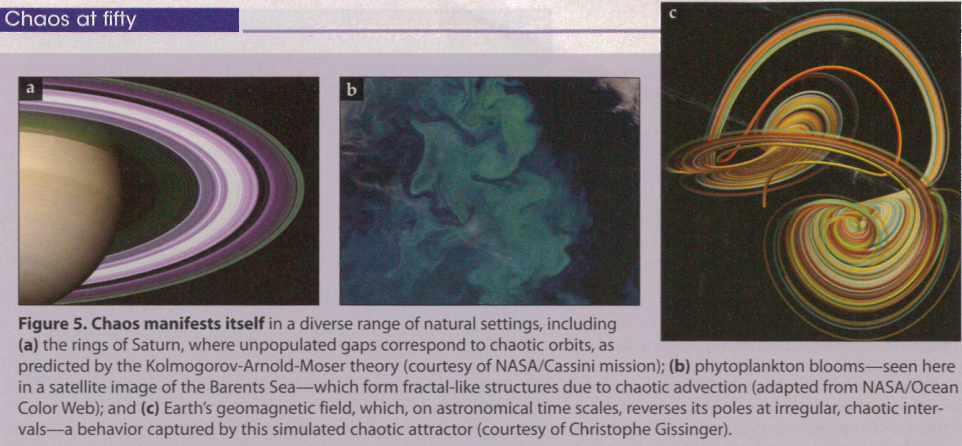 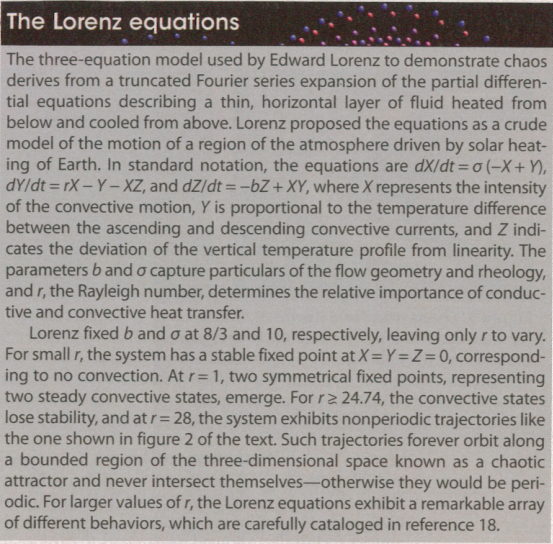